Задачи на разрезание на клетчатой бумаге. Танграм Мастер-класс
Учитель  категорииГримальская А.А.
Цель: 
развитие образного мышления и пространственного воображения учащихся;
активизация творческого мышления.
Задачи на разрезание. Историческая справка.
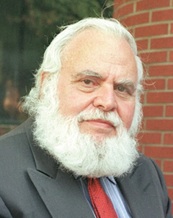 Соломон Голомб – создатель многочисленных геометрических головоломок.
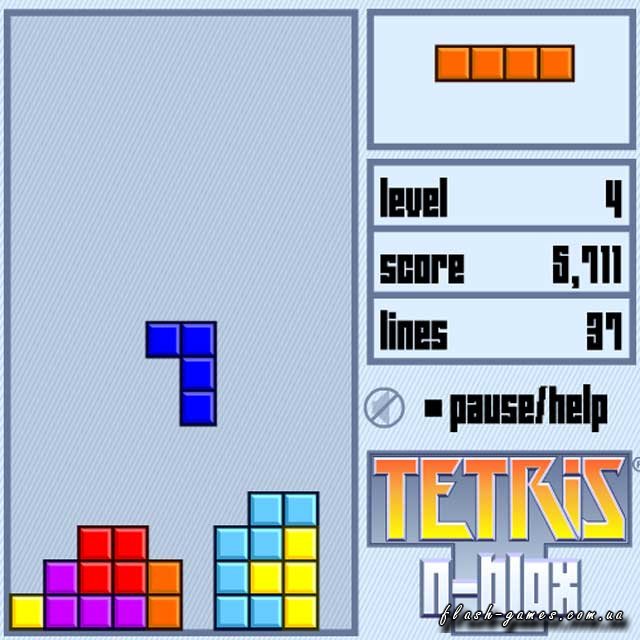 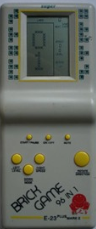 К ним относятся
домино
тримино
тетрамино
пентамино
Практическая работа
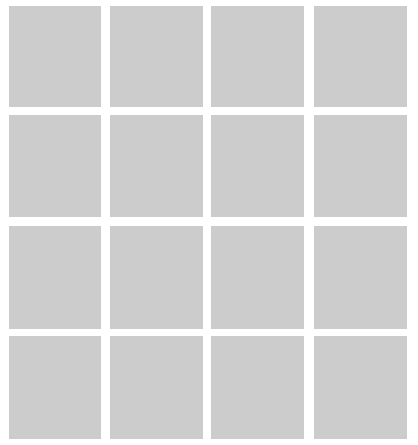 Решение
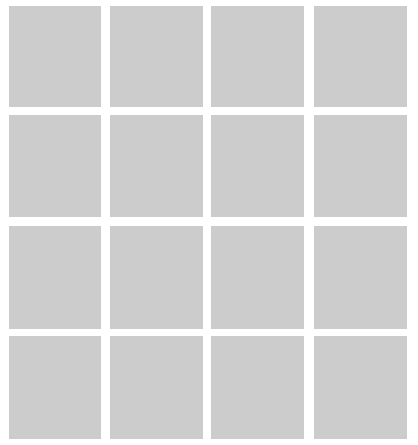 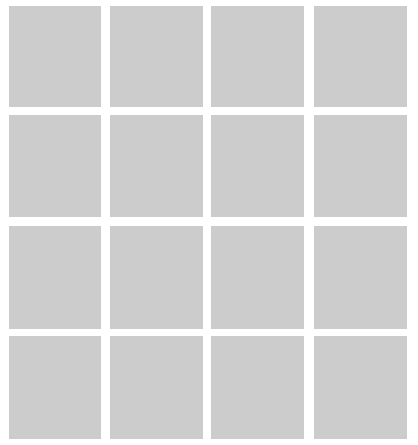 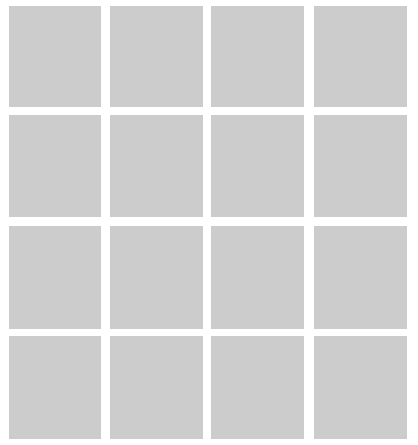 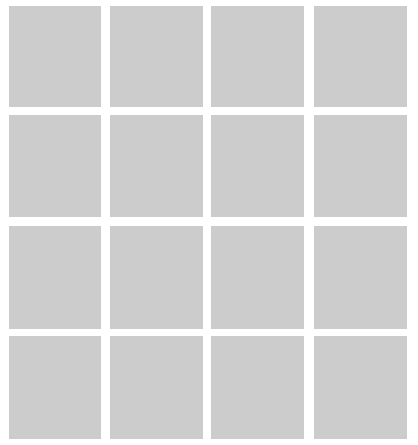 Практическая работа
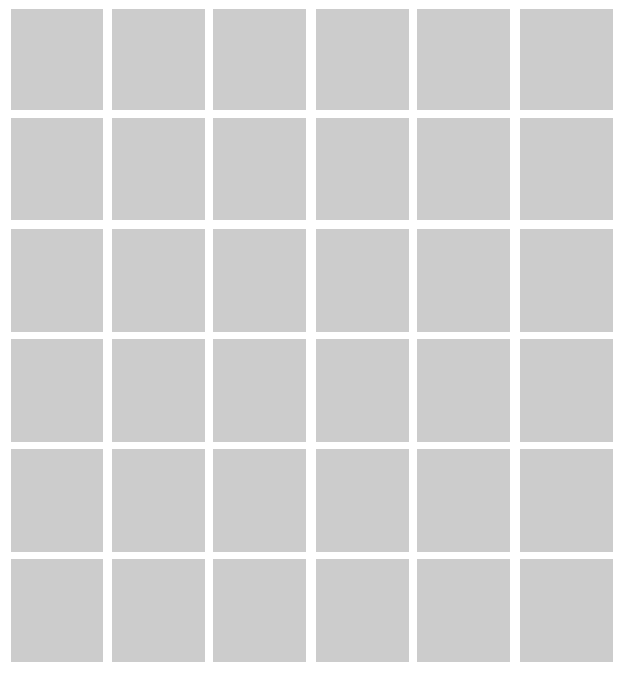 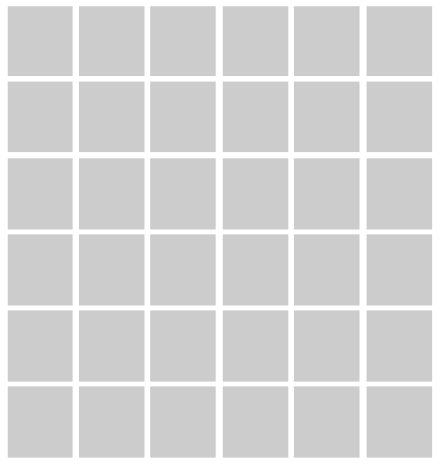 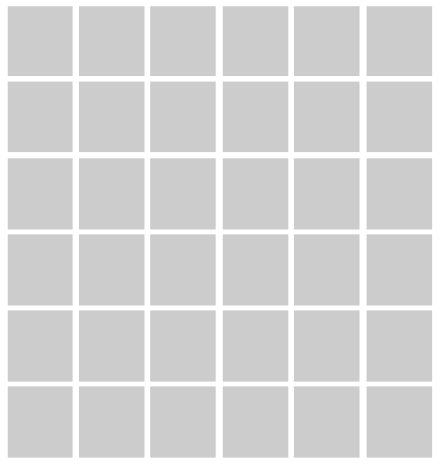 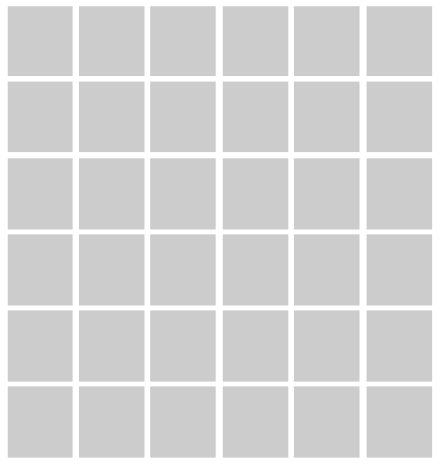 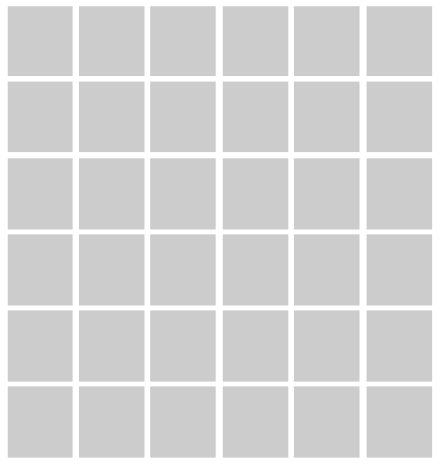 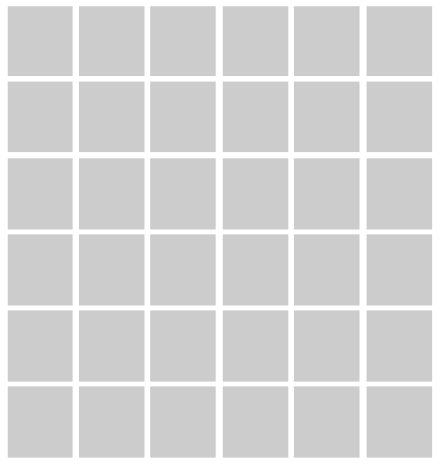 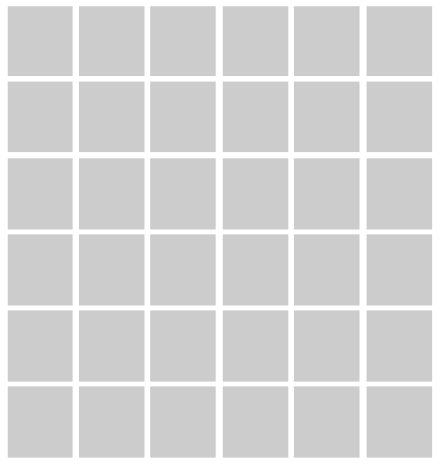 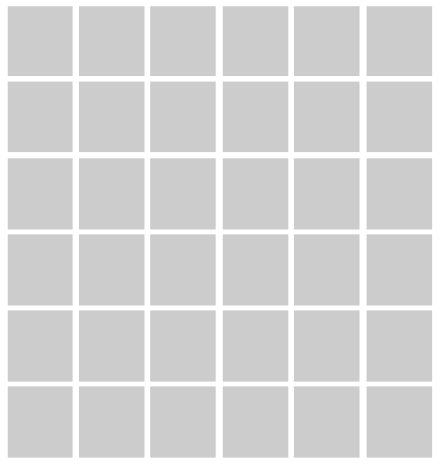 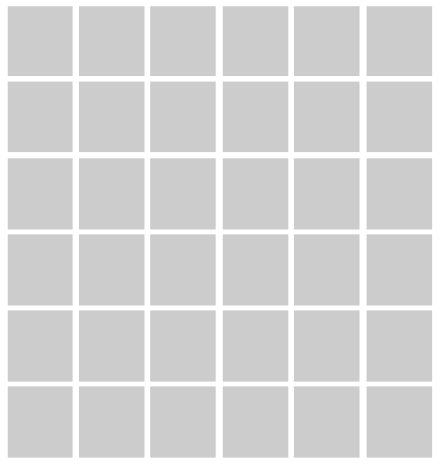 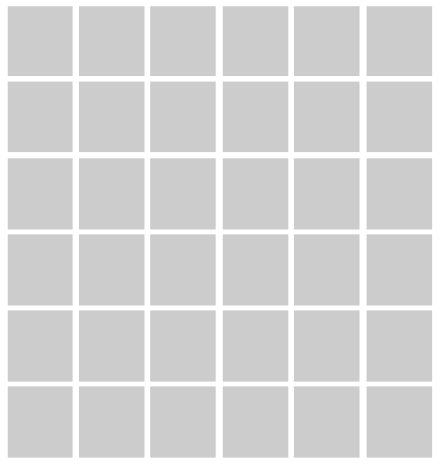 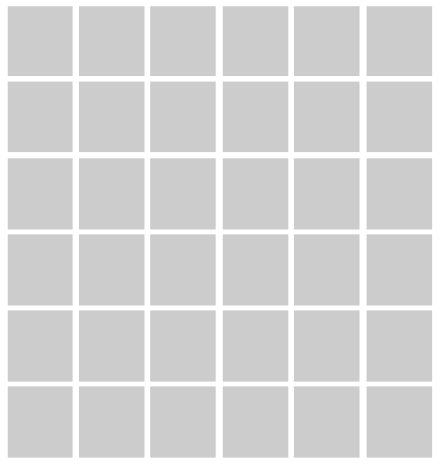 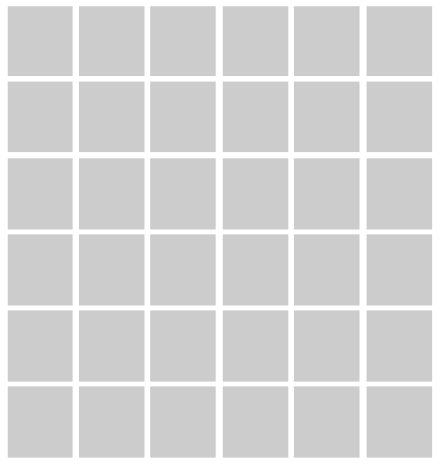 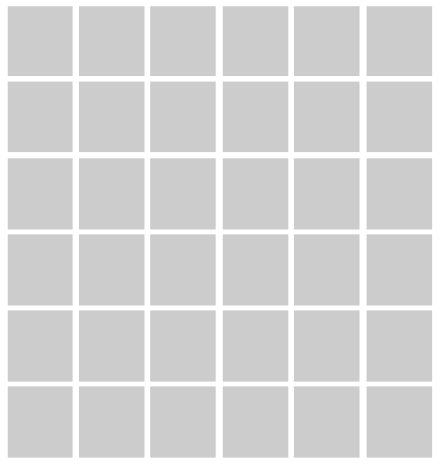 Алгоритм решения задачи на разрезание
Начало
Рассмотри фигуру
Отметь точку – центр квадрата
Построй ломаную симметрично относительно центра квадрата
Убедись, что обе части квадрата равны,  разрезав и наложив их друг на друга
Нет
Верно?
Да
Приступай ко второму способу решения задачи
Конец
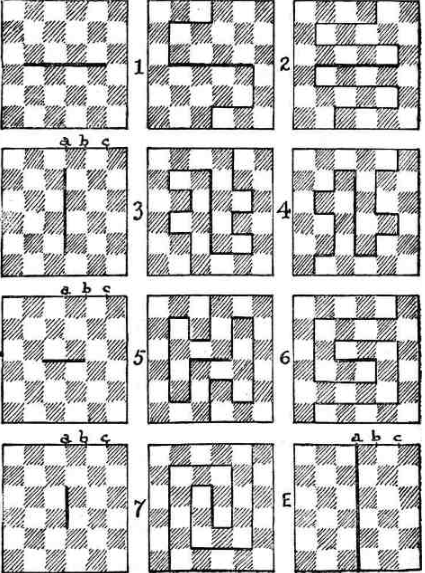 Способы решения
Пентамино
12 фигурок, каждая из которых состоит из пяти одинаковых  квадратов, причем квадраты «соседствуют «друг  с другом» только сторонами» «пента» - «пять»
(с греческого)
12 фигурок из набора пентамино
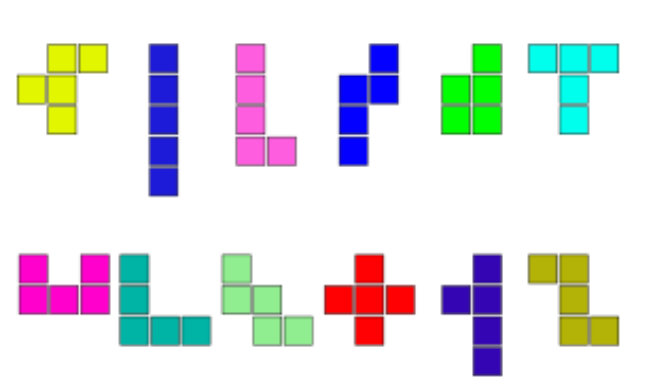 Пентамино
Игра, заключающая в складывании различных фигур из заданного набора

    Придумана американским математиком С.Голомбом в 50 –ые годы XX века
Практическая работа
Сложите квадрат из пятиклеточных фигур
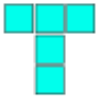 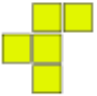 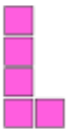 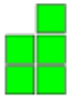 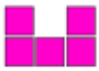 Практическая работа
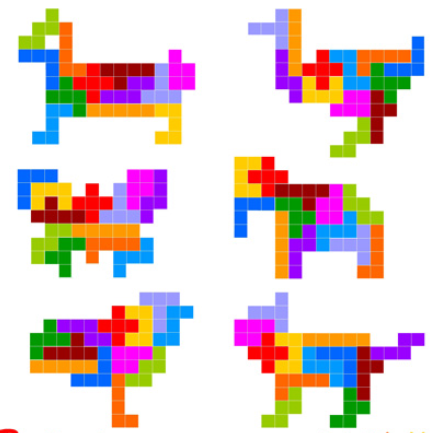 Самостоятельно составьте «Пентамино» для своих коллег
Танграм
- обучающая игра-головоломка состоящая из семи хитроумных фигур
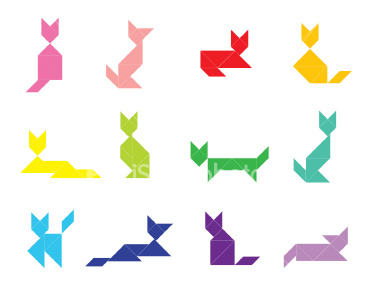 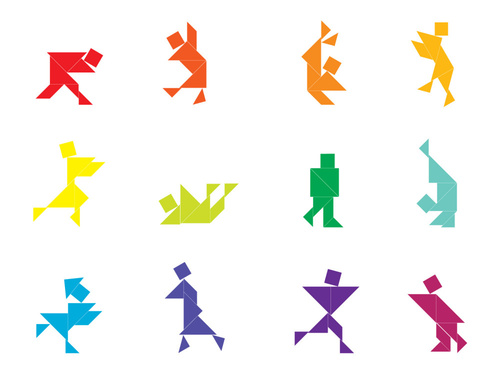 Историческая справка.
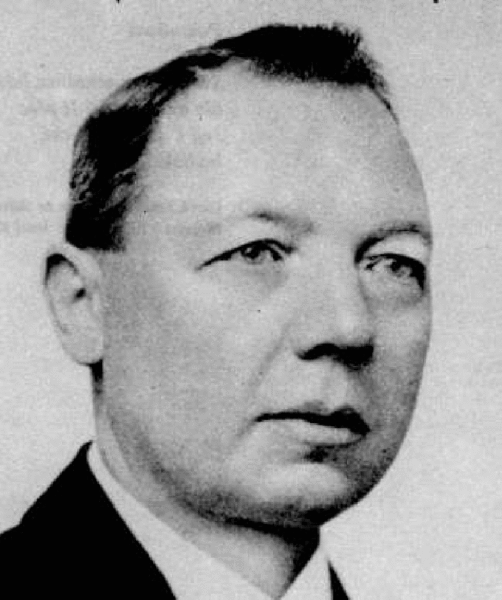 Слово «танграм» впервые было использовано в 1848 году Томасом Хиллом – в дальнейшем президентом Гарвардского университета в его брошюре «Головоломки для обучения геометрии».
Монгольская игра.
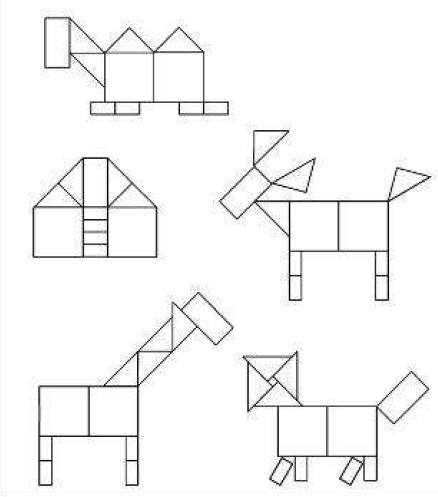 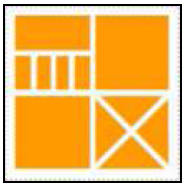 Виды игры «Таграм»
11 фигур.
Вьетнамская игра.
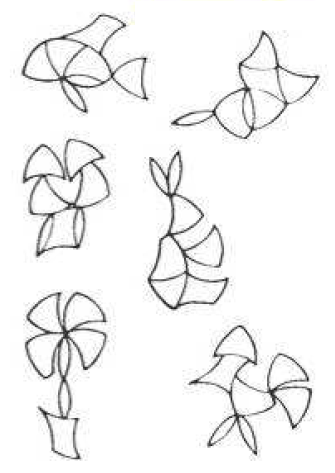 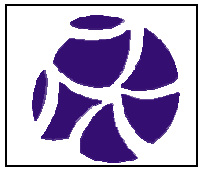 Виды игры «Таграм»
7 фигур.
Колумбово яйцо.
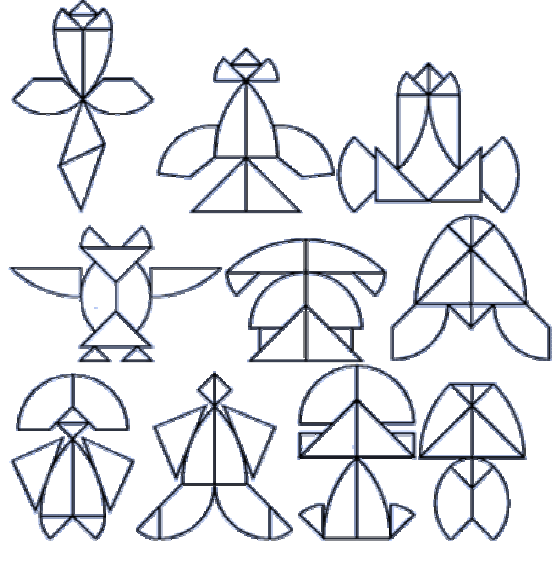 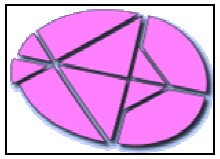 Виды игры «Таграм»
10 фигур.
Листик.
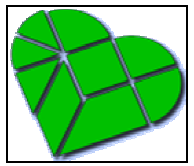 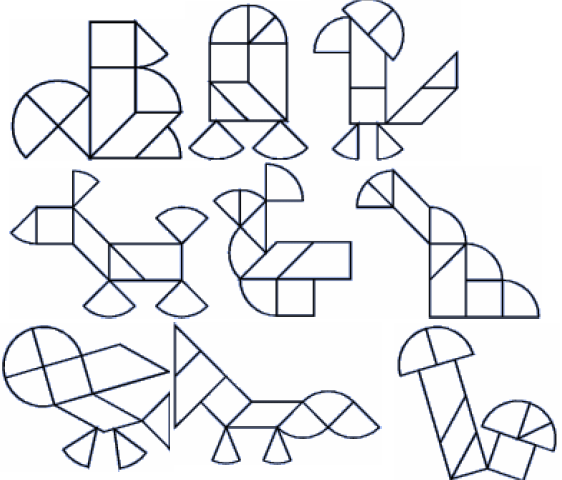 Виды игры «Таграм»
9 фигур.
Стомахион.
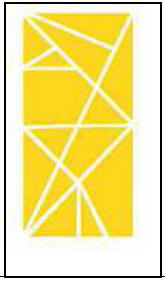 14 фигур.
Виды игры «Таграм»
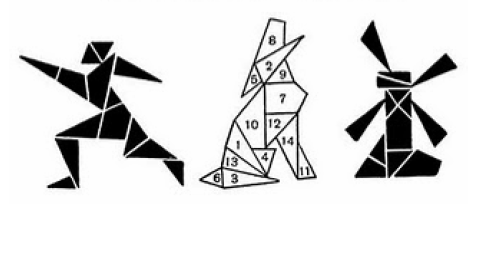 Волшебный круг.
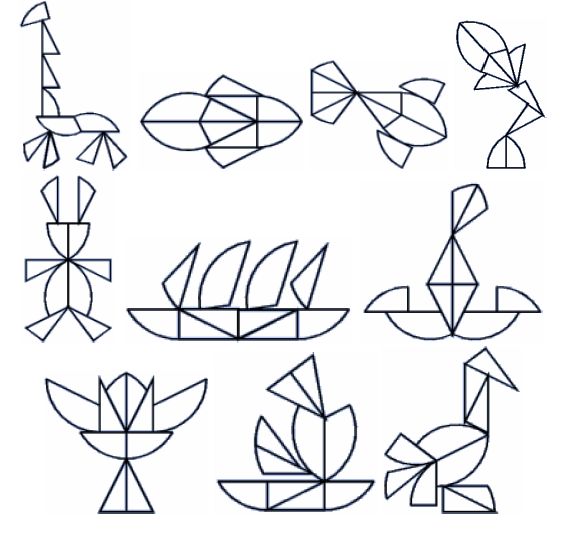 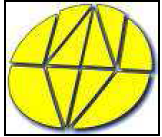 Виды игры «Таграм»
10 фигур.
Головоломка Пифагора.
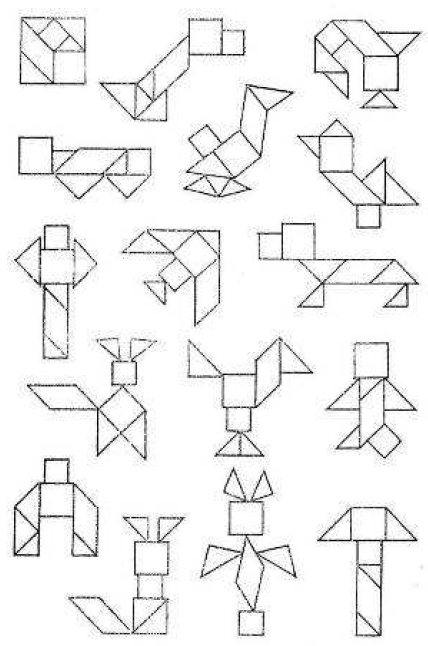 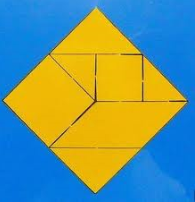 Виды игры «Таграм»
7 фигур.
Сфинкс.
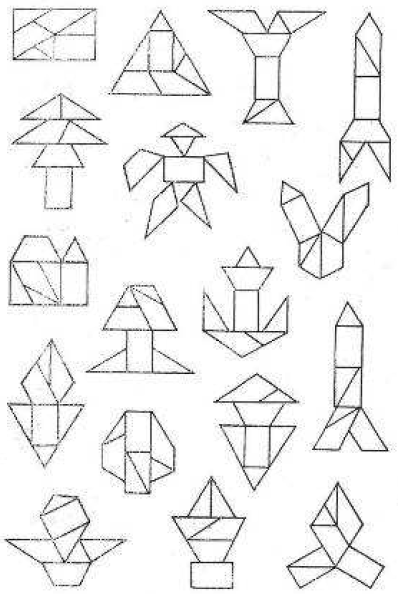 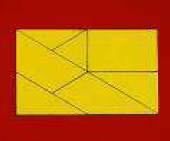 Виды игры «Таграм»
7 фигур.
Гексамино.
12 элементов
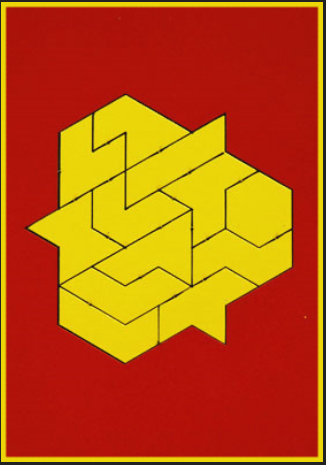 Виды игры «Таграм»
Пентамино.
12 элементов
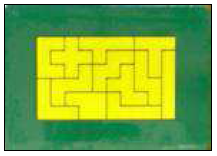 Виды игры «Таграм»
Суть игры «Танграм».
Сложить семь плоских фигур определенным образом для получения другой фигуры
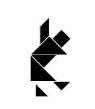 Человек
Животное
Буква
Цифра
Птица
Техника
Здание
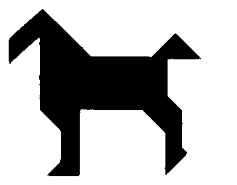 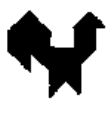 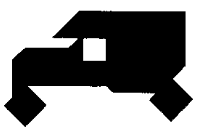 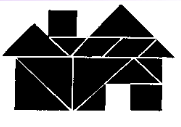 Правила игры «Танграм».
Необходимо использовать все семь фигур танграма.
Фигуры не должны перекрываться между собой.
Практическая работа
ПОИГРАЕМ
Готовые наборы
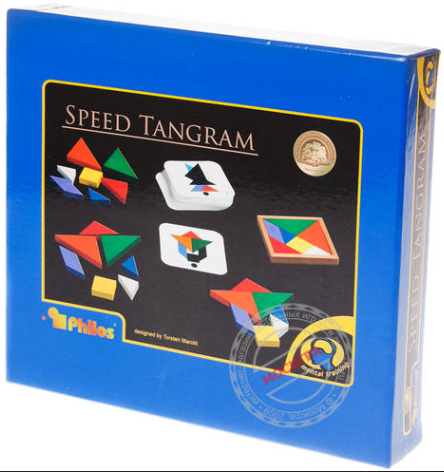 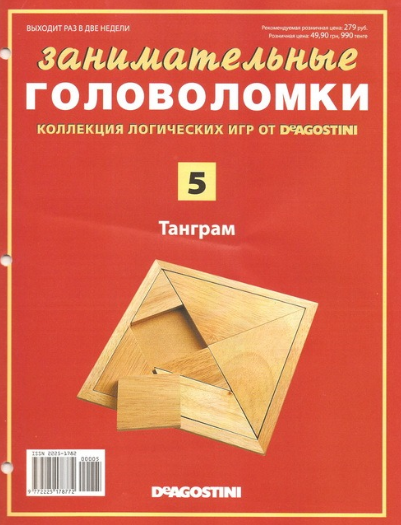 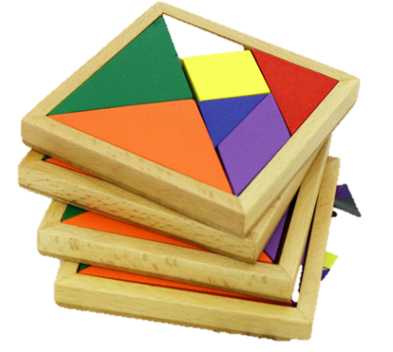 «Геометрия является самым могущественным средством для изощрения наших умственных способностей и дает нам возможность правильно мыслить и рассуждать»
Галилео Галилей
Спасибо за внимание!

Творческих успехов.